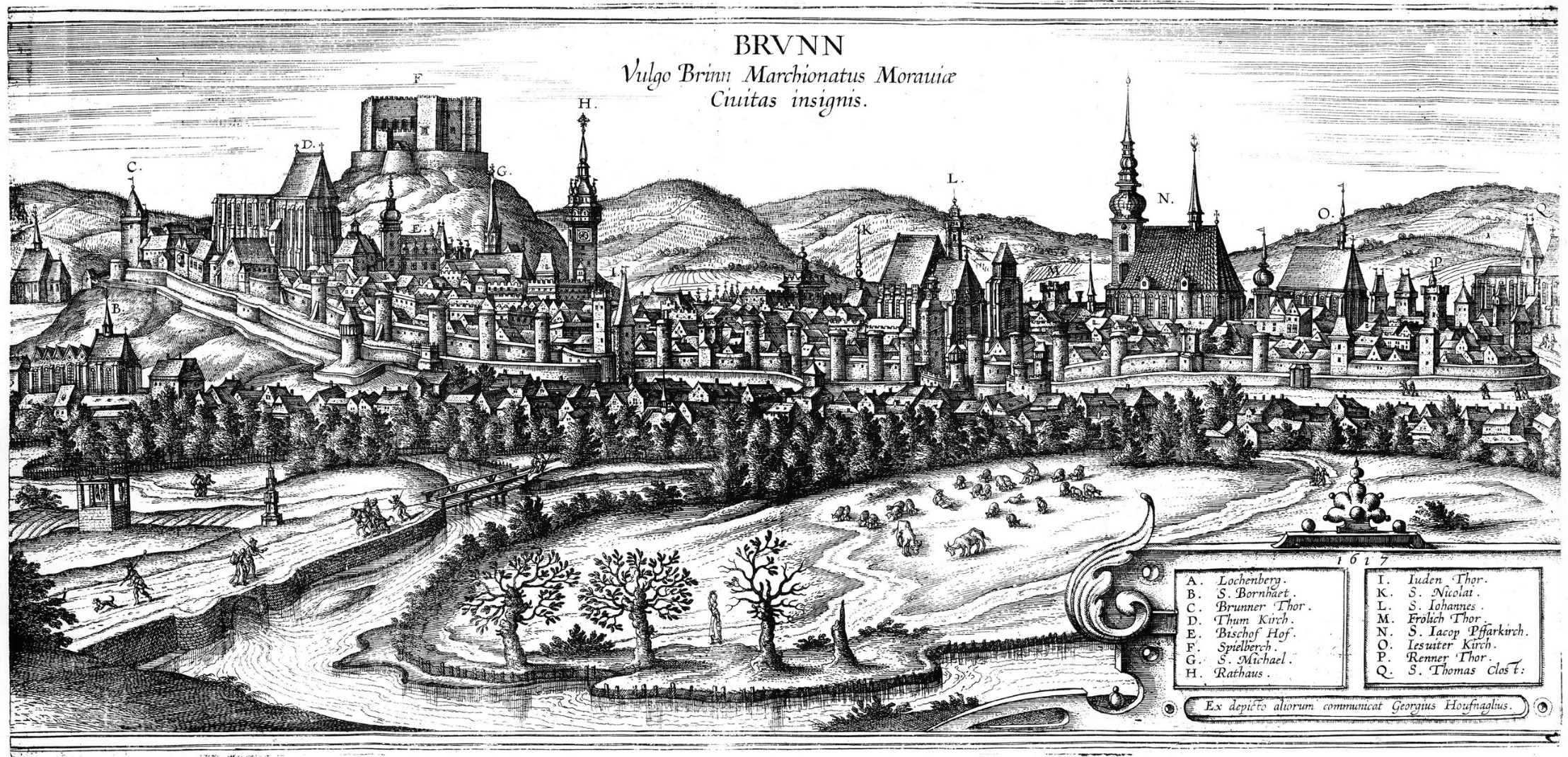 Z DĚJIN MĚSTA BRNA
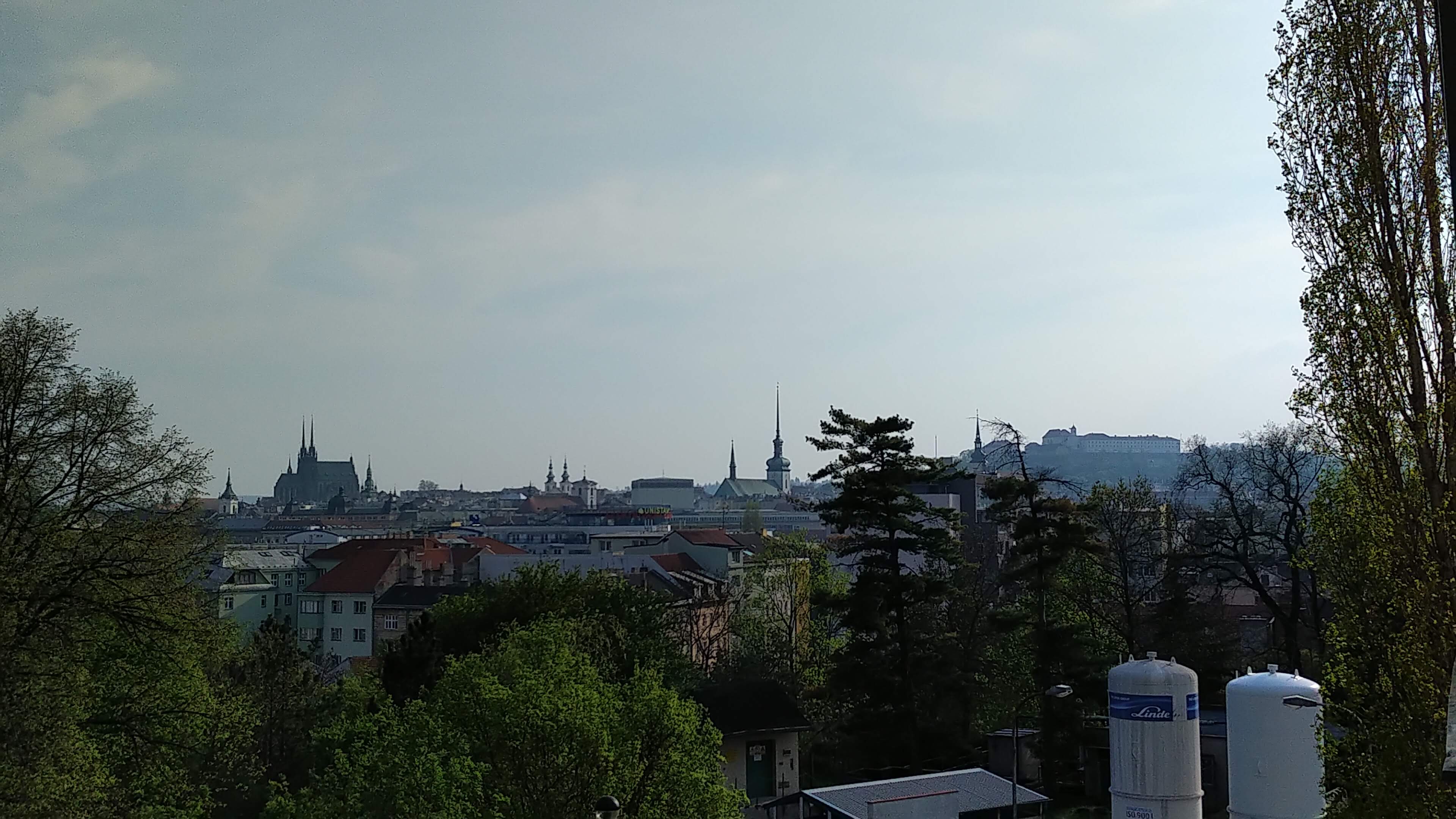 Název, počátky
BRNIJE – HNILIŠTĚ, JÍL, BLÁTO
Ulice HLINKY, MČ ŽABOVŘESKY, KOMÁROV
PRVNÍ ZMÍNKA – k roku 1091
Nejstarší osídlení – STARÉ BRNO – kostel P.M., lužní hrad  (na místě PdF?)
Kupecké osady poblíž řek, postupné rozrůstání
Cizí kolonisté
Nejstarší kláštery – sv. Jiljí – na Luhu (Komárov), RAJHRAD
Komárov – kostel sv. Jiljí, pozůstatek kláštera „Na luhu“
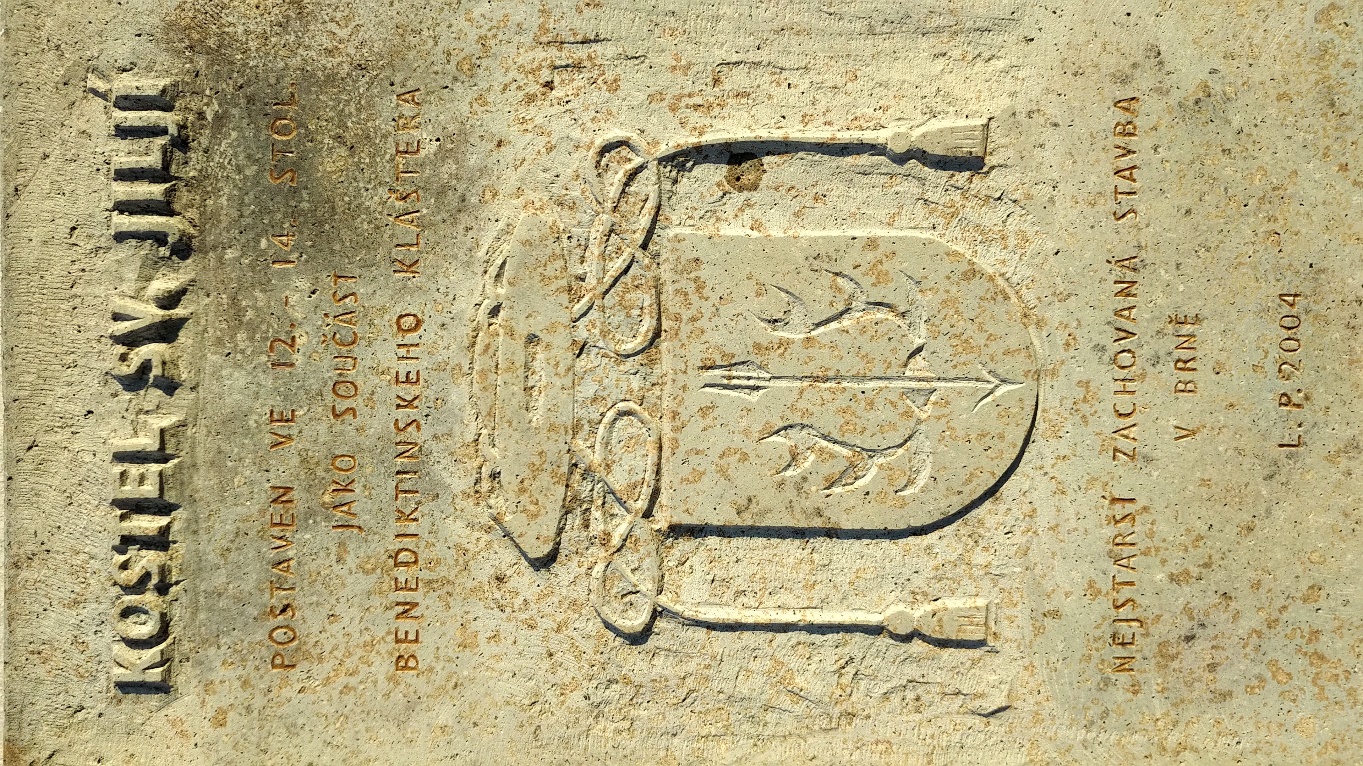 Brněnské hrady- ŠPILBERK,VEVEŘÍ
VEVEŘÍ
VEVERSKÁ KAPLE a VEVERSKÁ MADONA
BRNĚNSKÁ STARÁ RADNICE A MĚSTSKÉ PRIVILEGIUM 1243
BRNO NA STARÝCH MAPÁCH, KLÁŠTER RAJHRAD
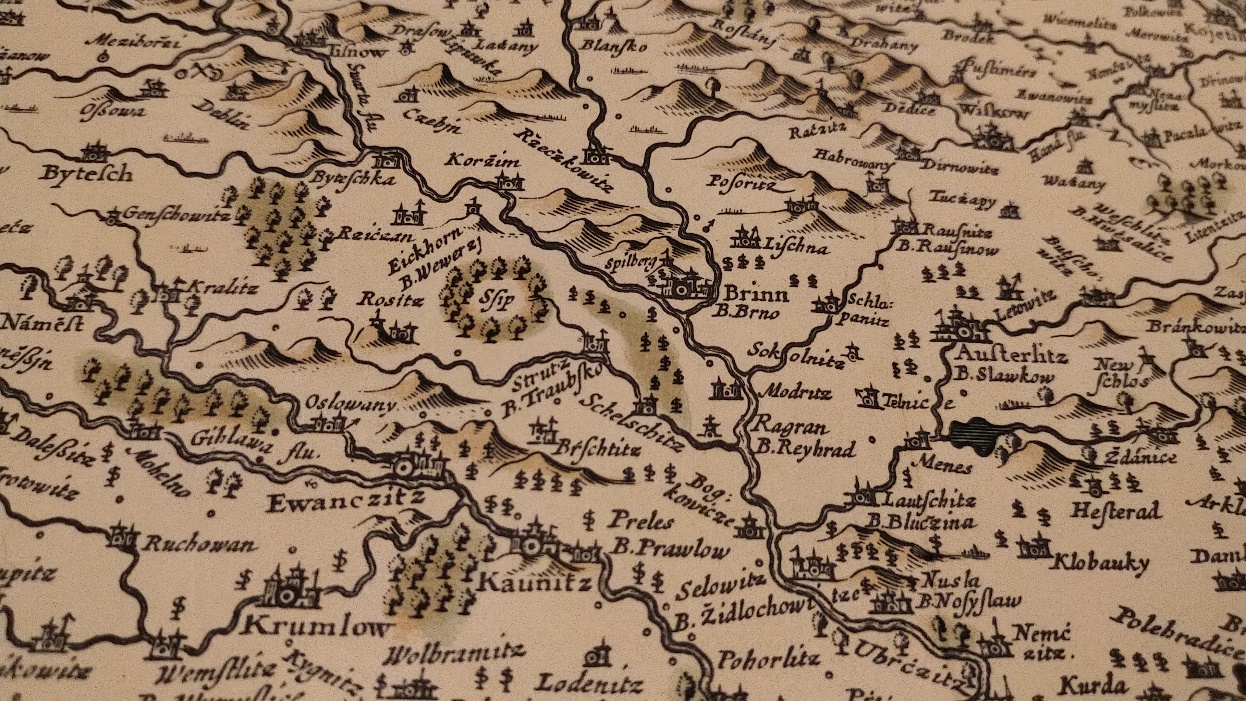 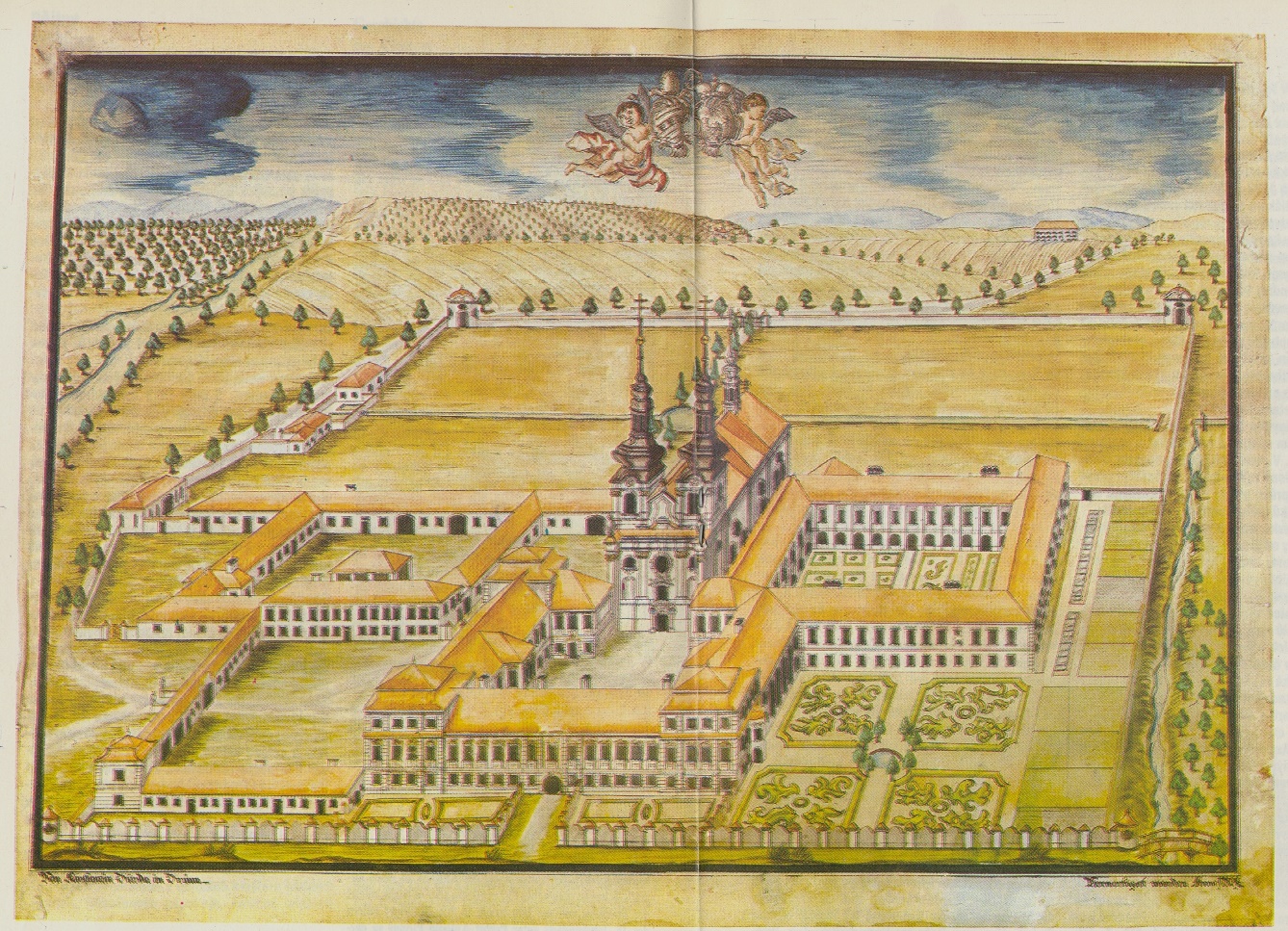 STARÉ MAPY MĚSTA
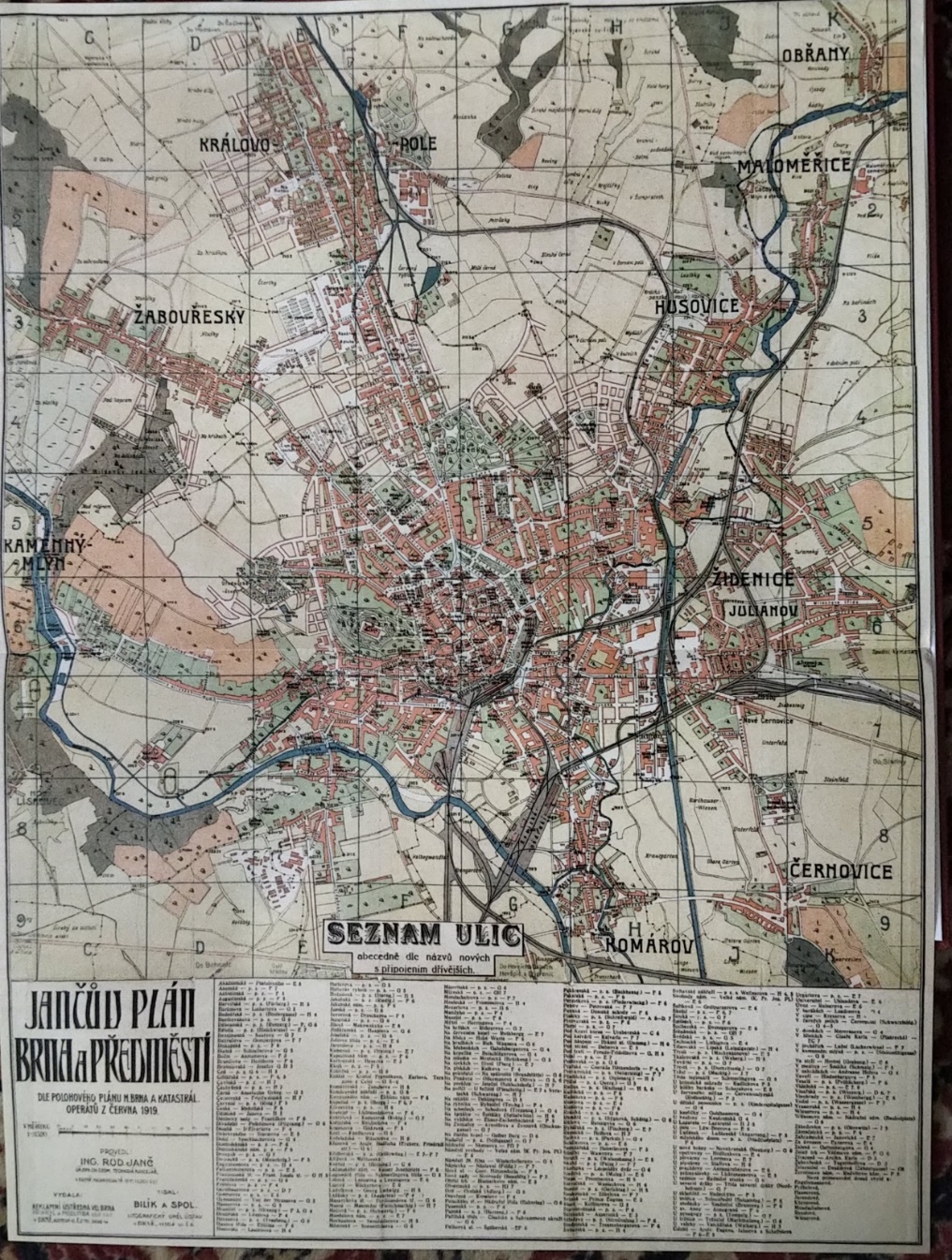 Brněnské kláštery – Staré Brno, Královo Pole
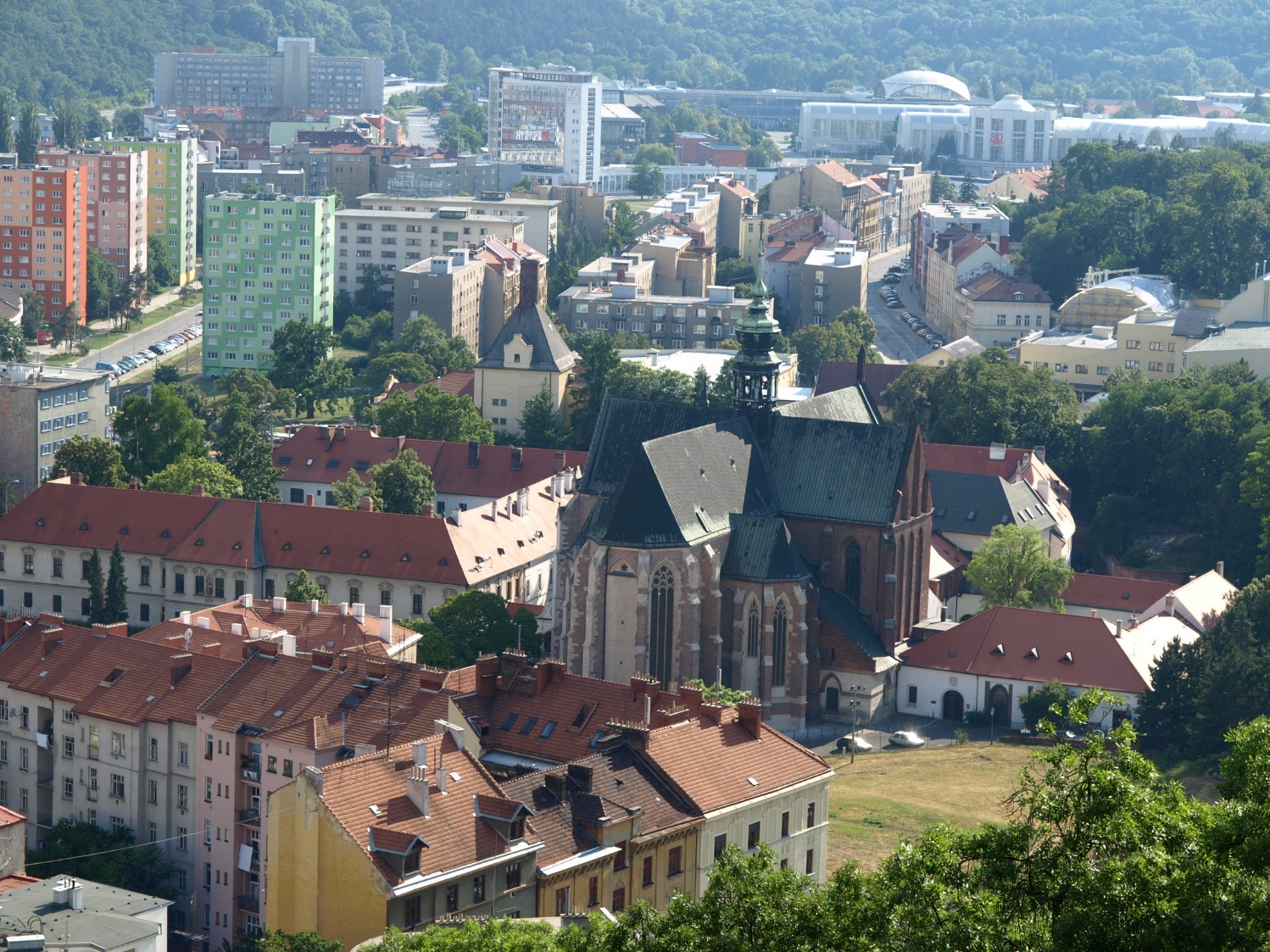 SV. TOMÁŠ, PANNA MARIA SVATOTOMSKÁ, SV. JAKUB
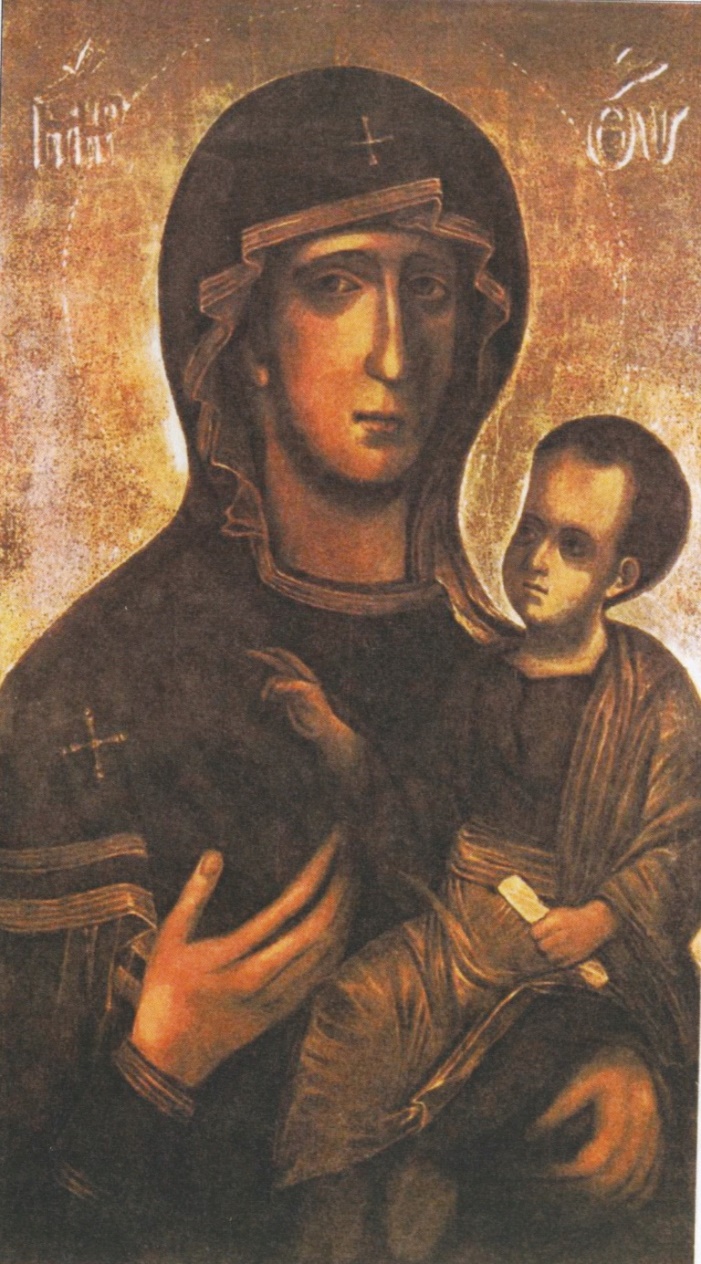 Nejstarší zobrazení města BRNA
Raduit de SOUCHES, Svatotomská MadonaP. MARTIN STŘEDA
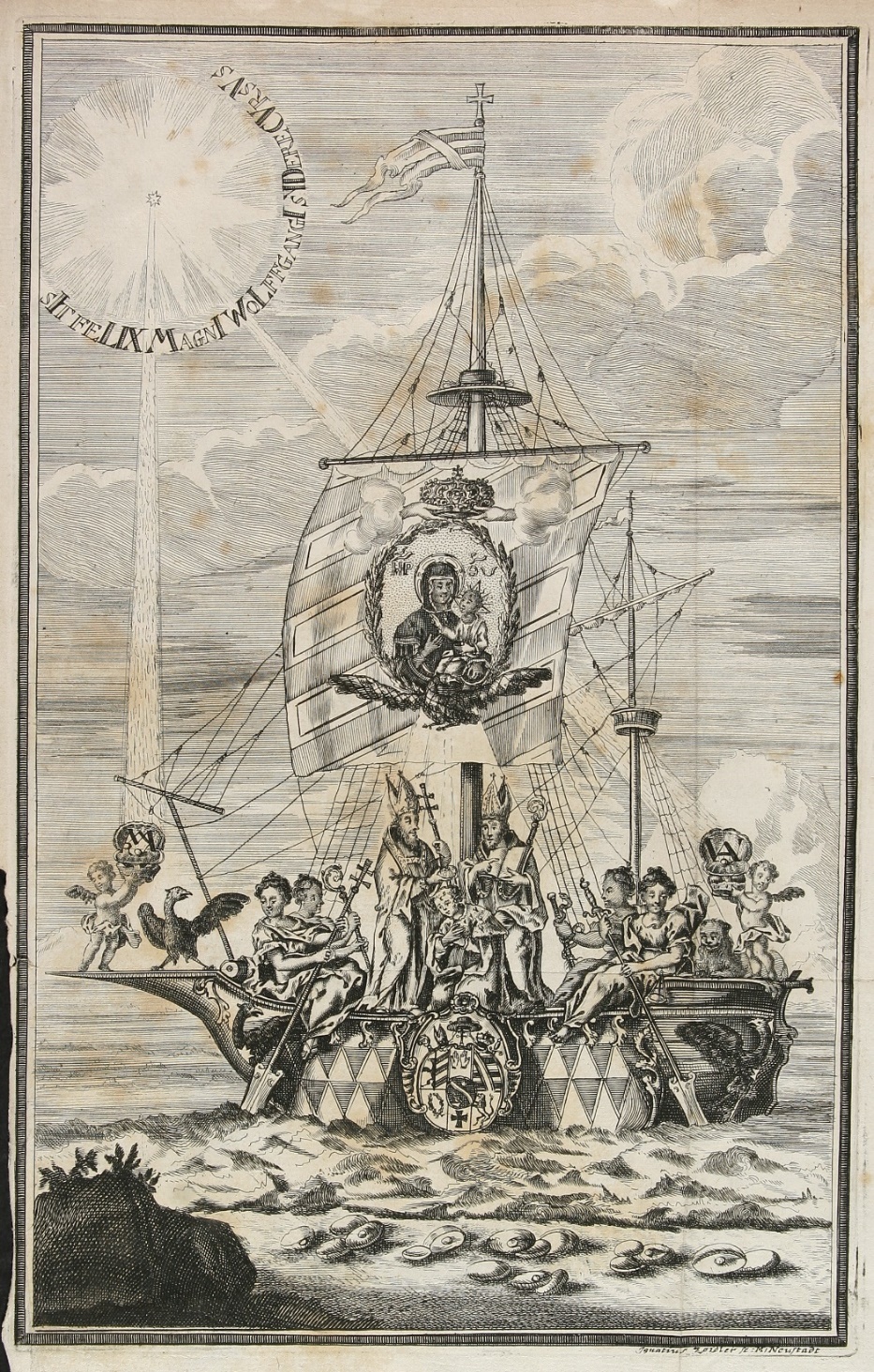 Brno 1645
Brno 1645
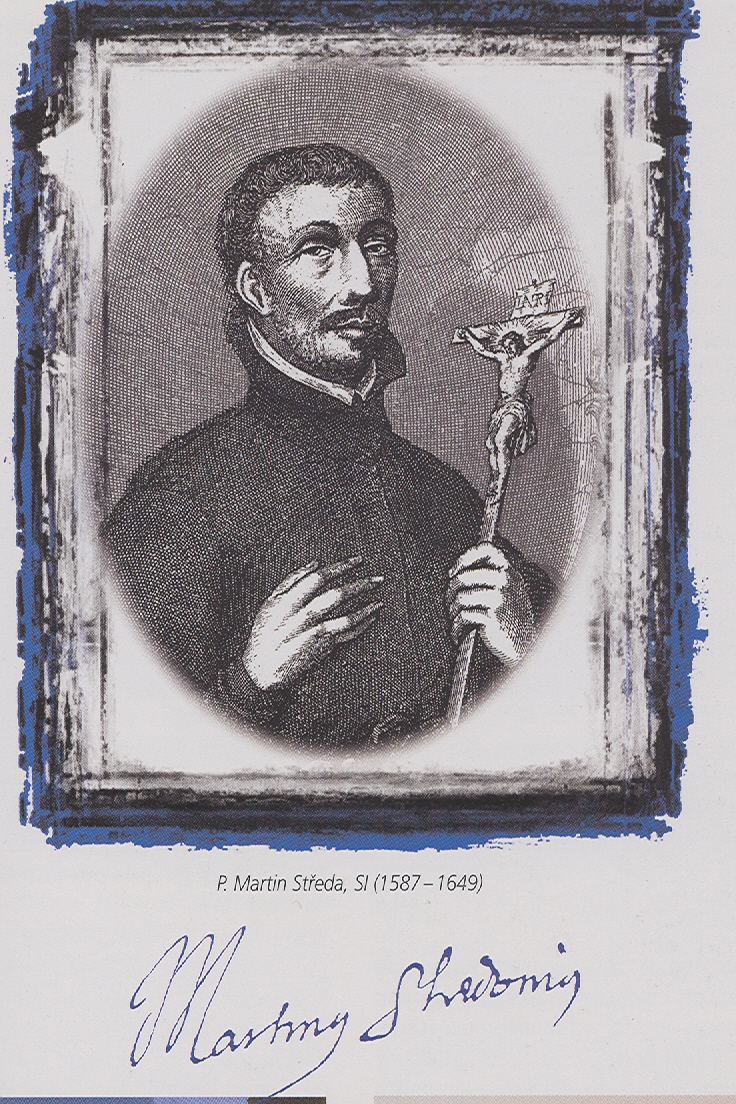 Brno hlavním městem MORAVY
Nová radnice – sál zastupitelů
Brněnské brány – BRNĚNSKÁ, ŽIDOVSKÁ
Brněnská náměstí – Dominikánské, Horní
Dolní náměstí (nám. SVOBODY)
Nejslavnější osobnost BRNA?
Biskupství v Brně - 1777
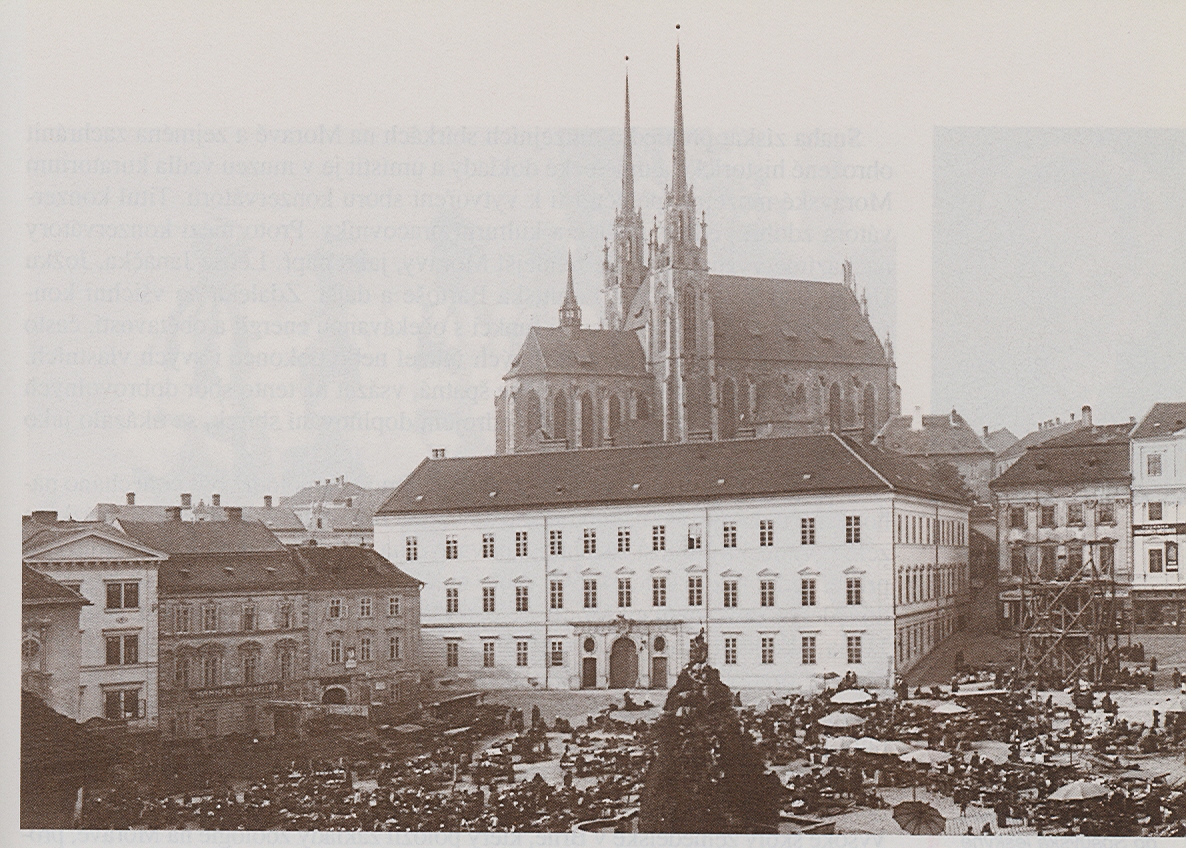 Německý a Besední (český dům)
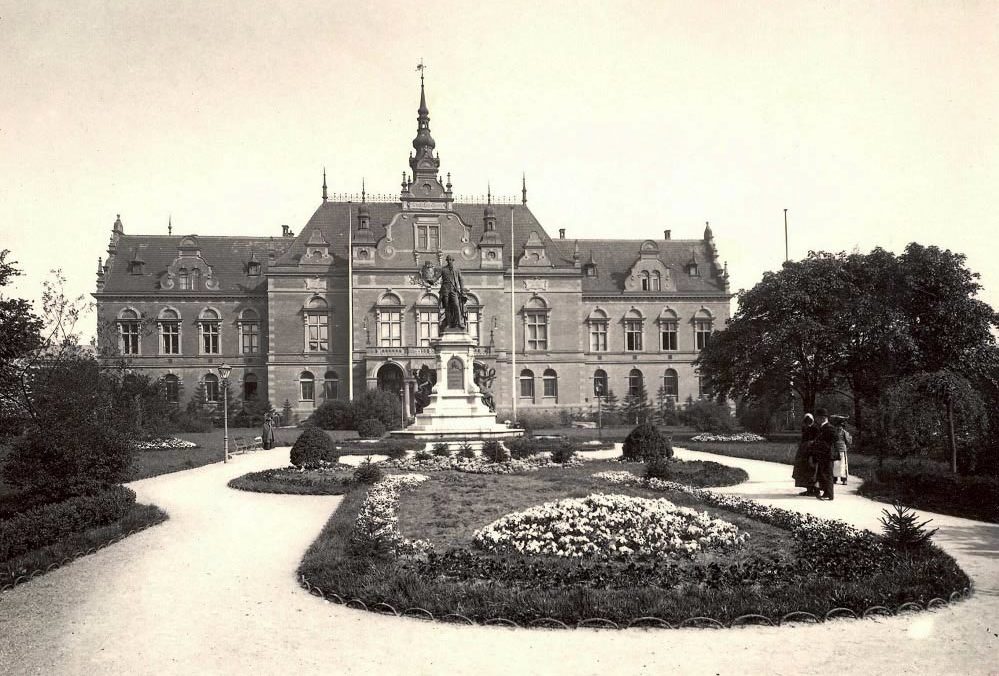 Nekatolické BRNO
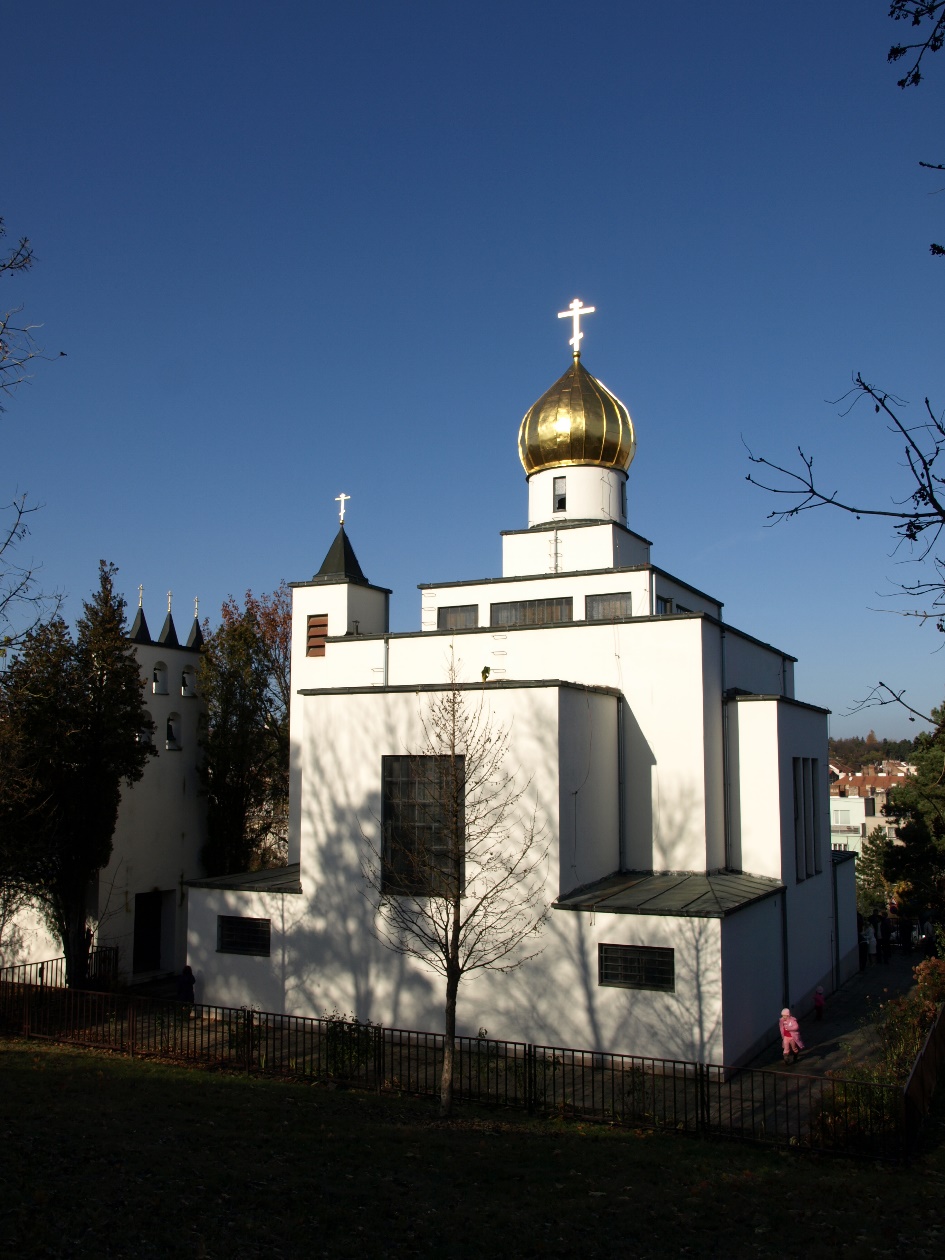 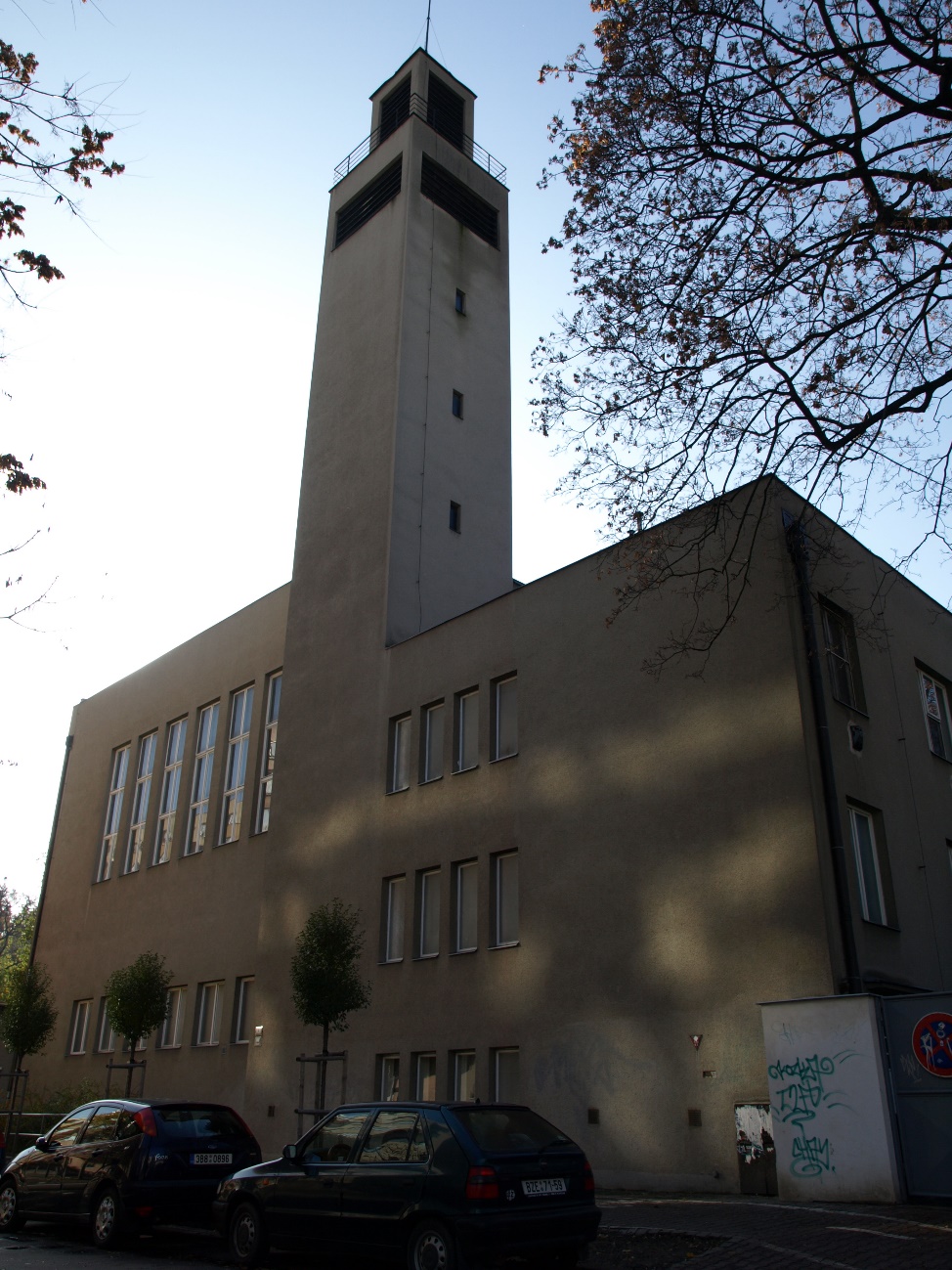 Synagoga a mešita
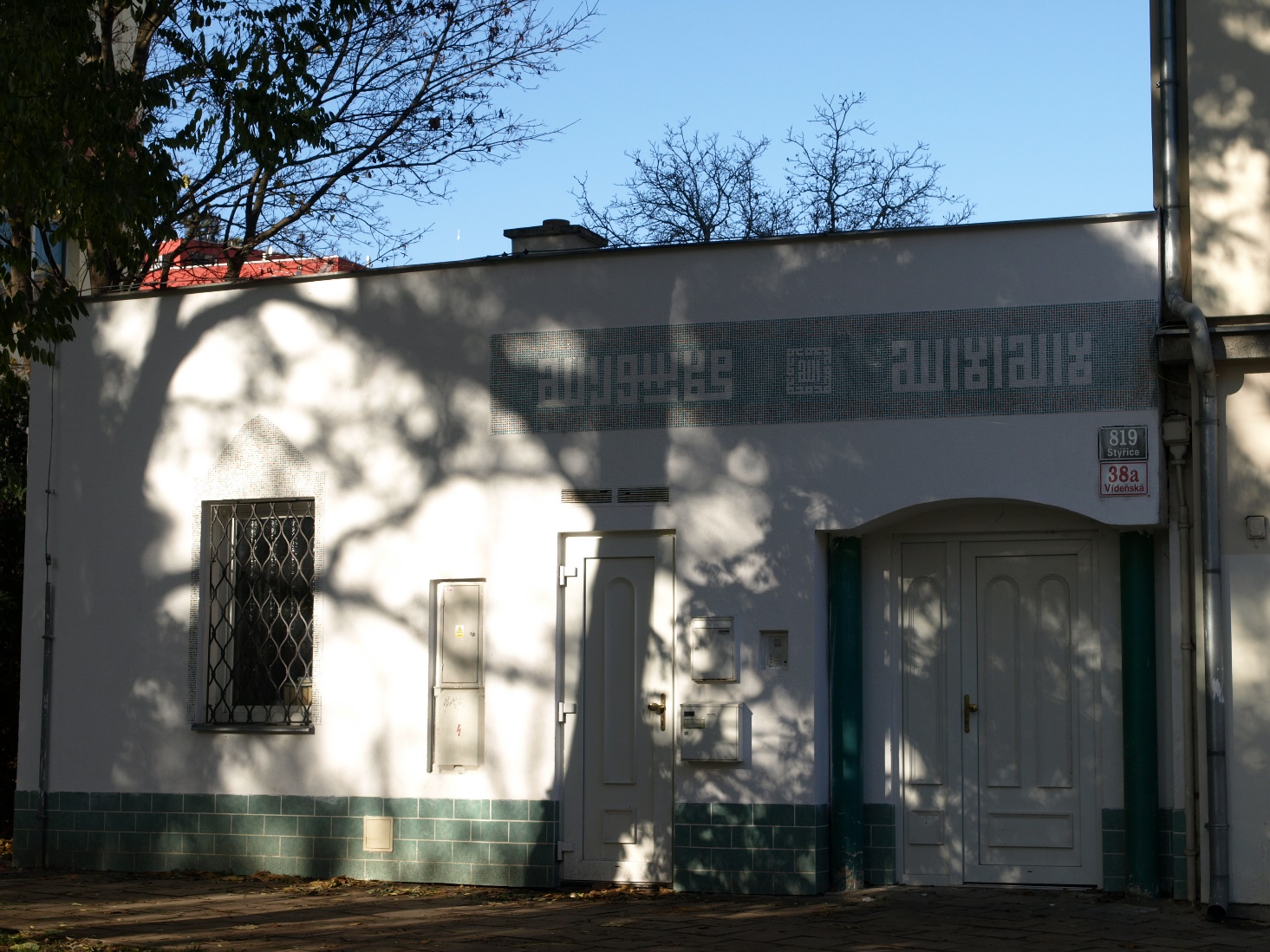 Masaryk v Brně 1928
Tuřany
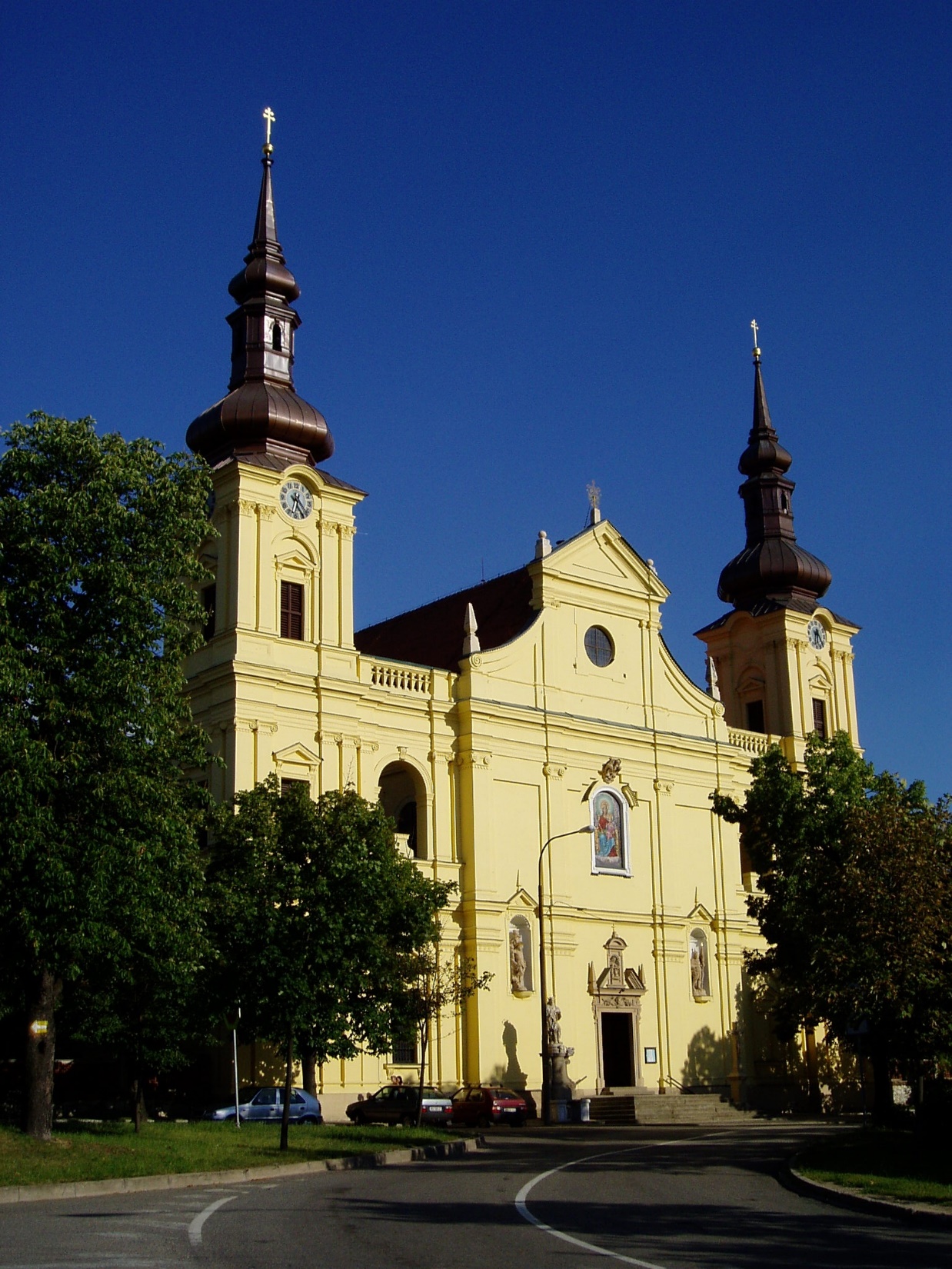 Brněnské veletrhy
Cejl - věznice
Brněnská sídliště
Vzácné návštěvy
Nejvyšší budova ČR – AZ Tower
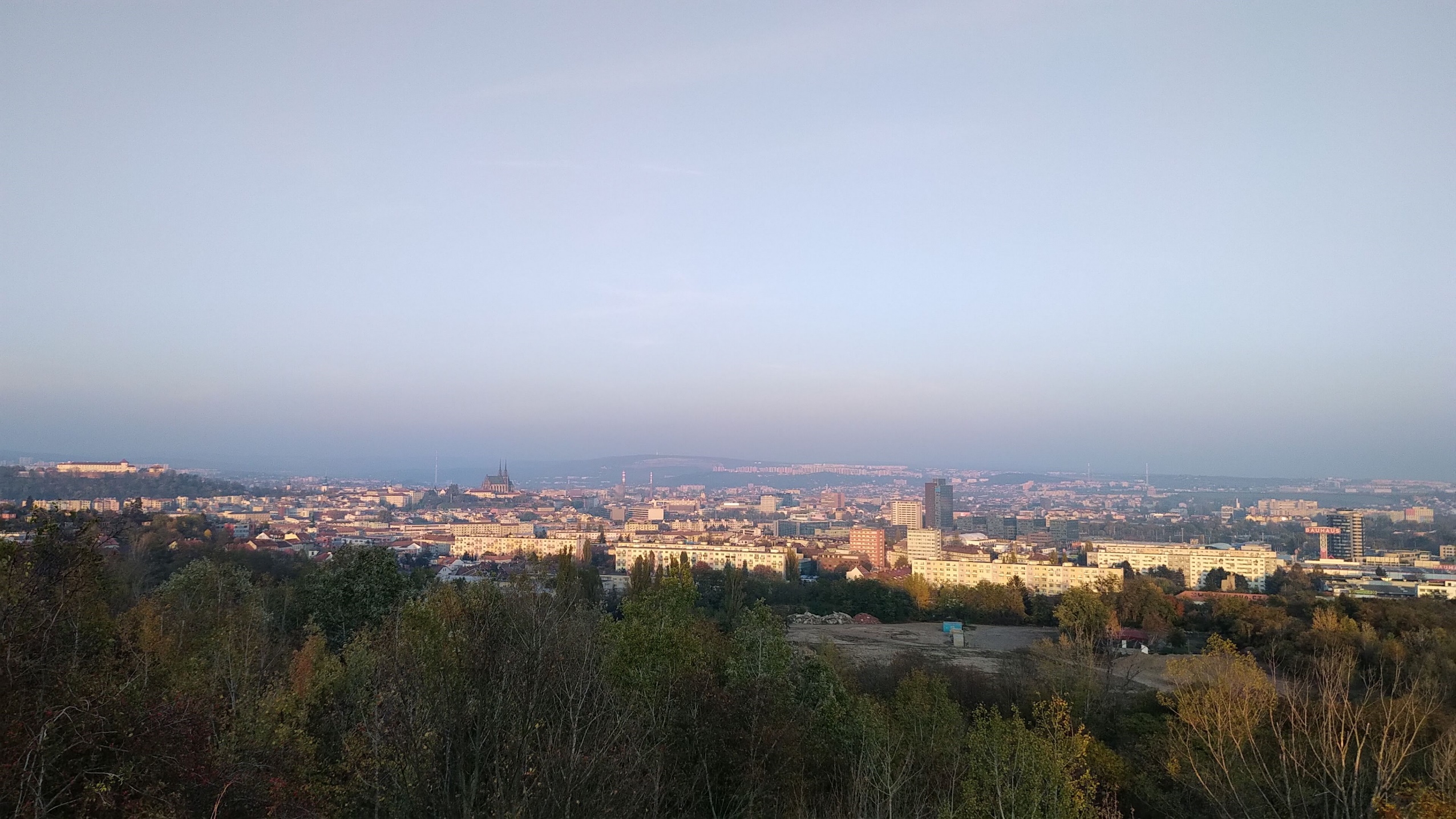 Vila Tugendhat
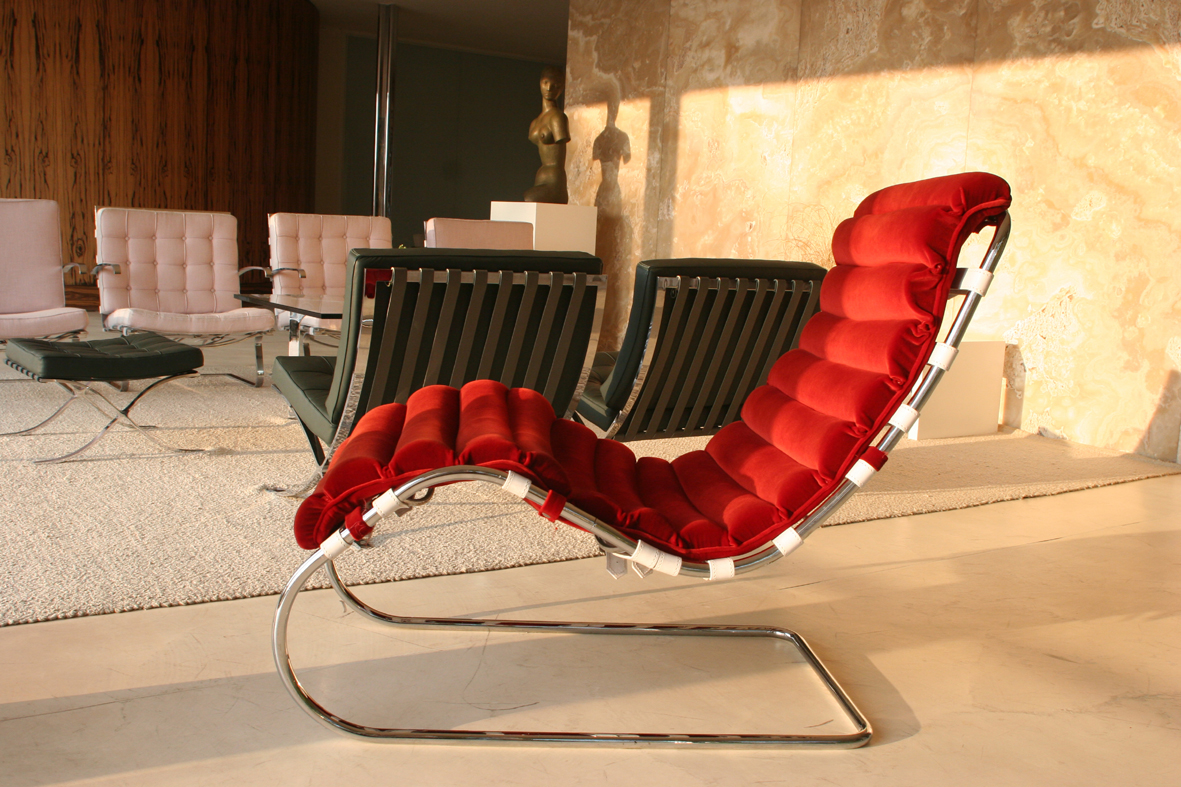 Vila STIASSNY
Jurkovičova vila
Nouzová kolonie PÍSEČNÍK
Brněnská přehrada
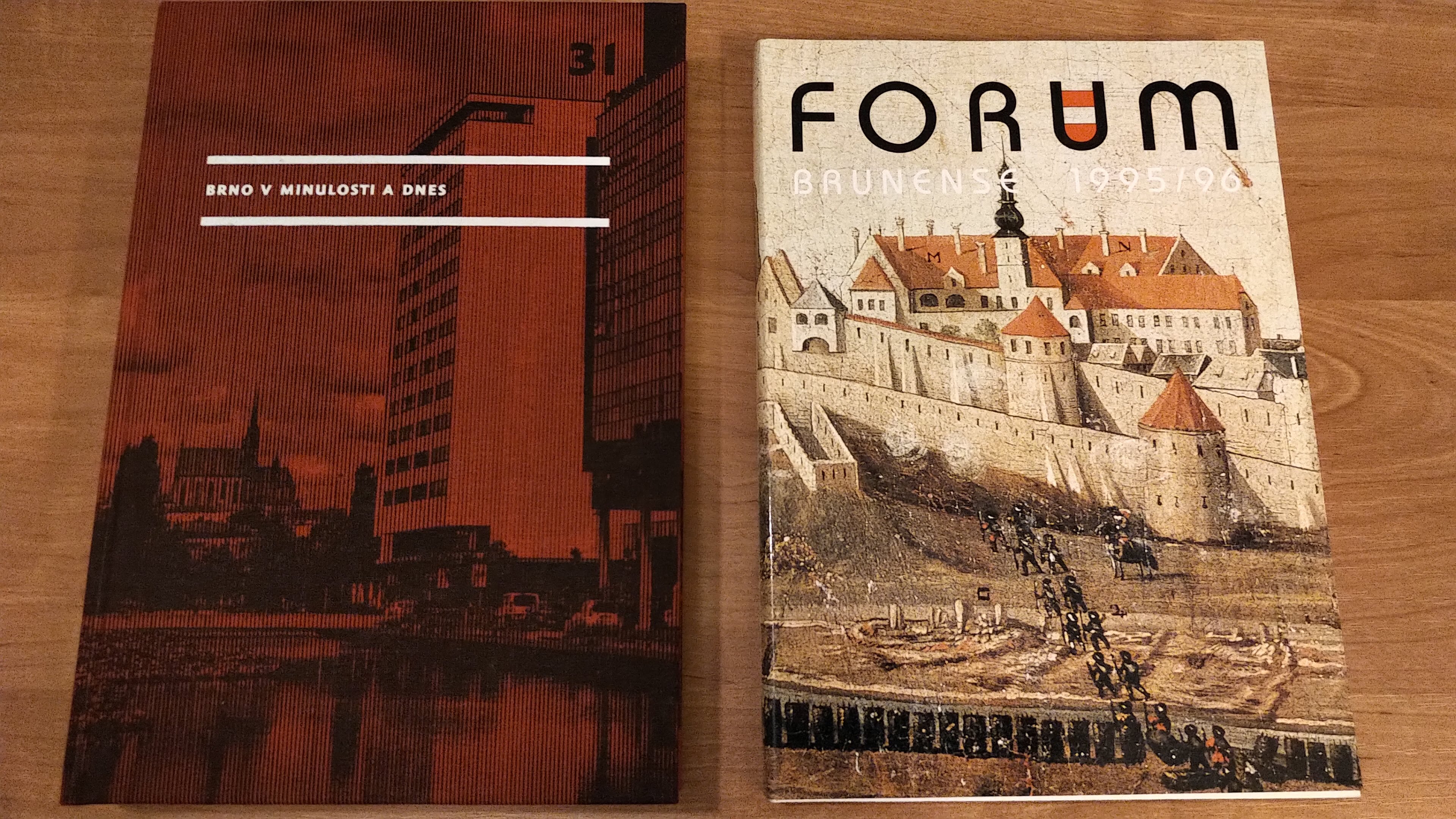 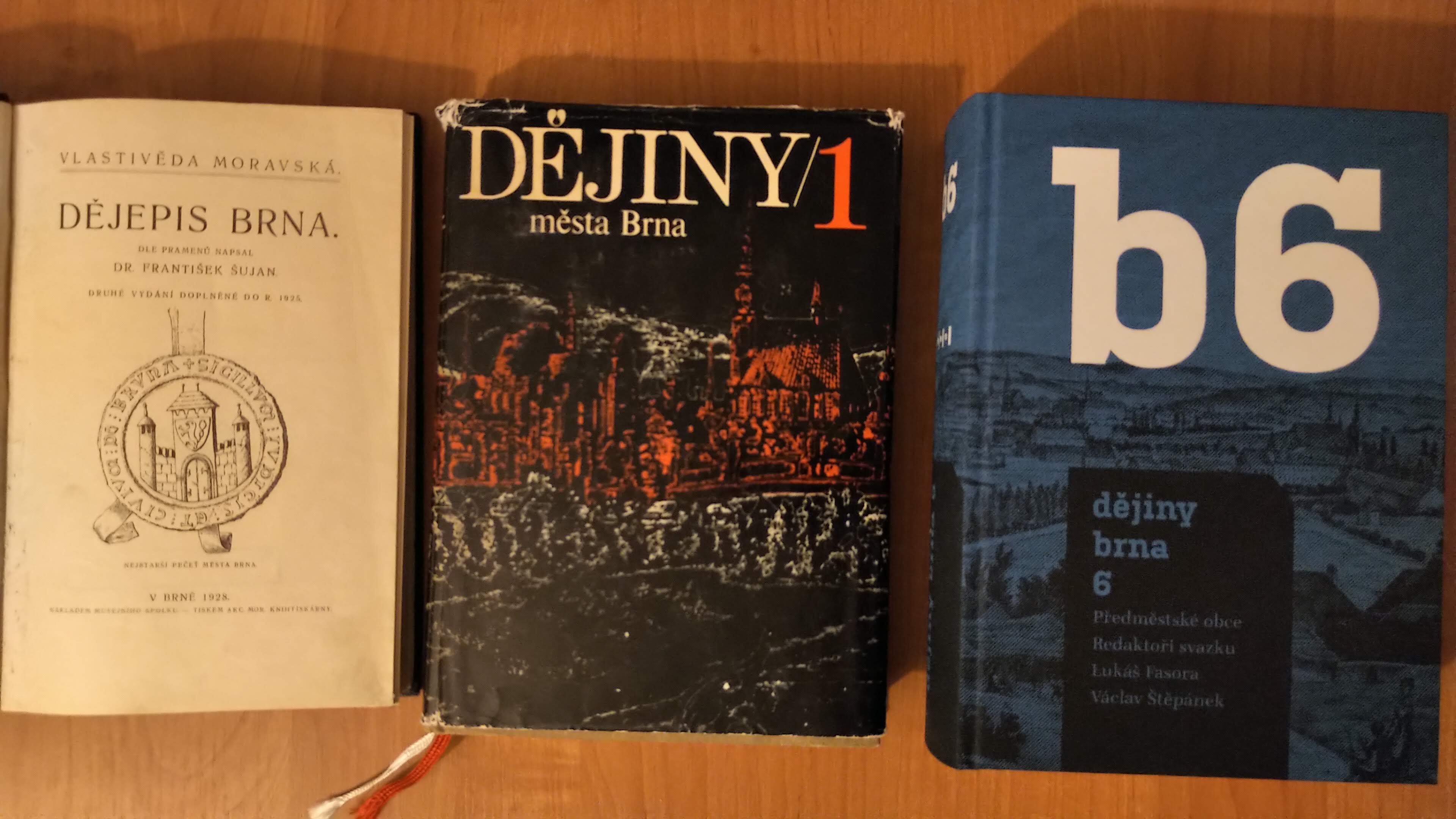 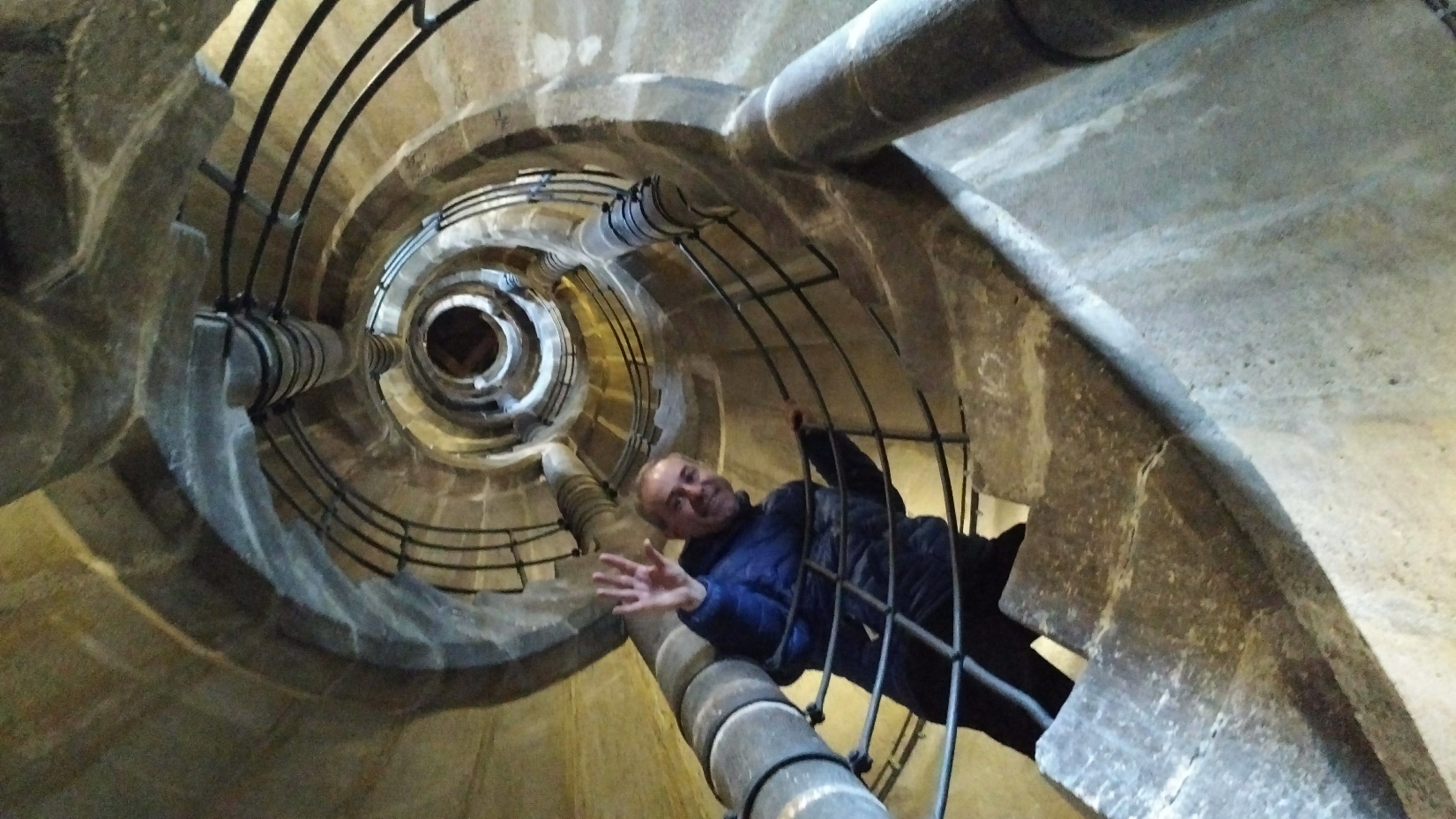 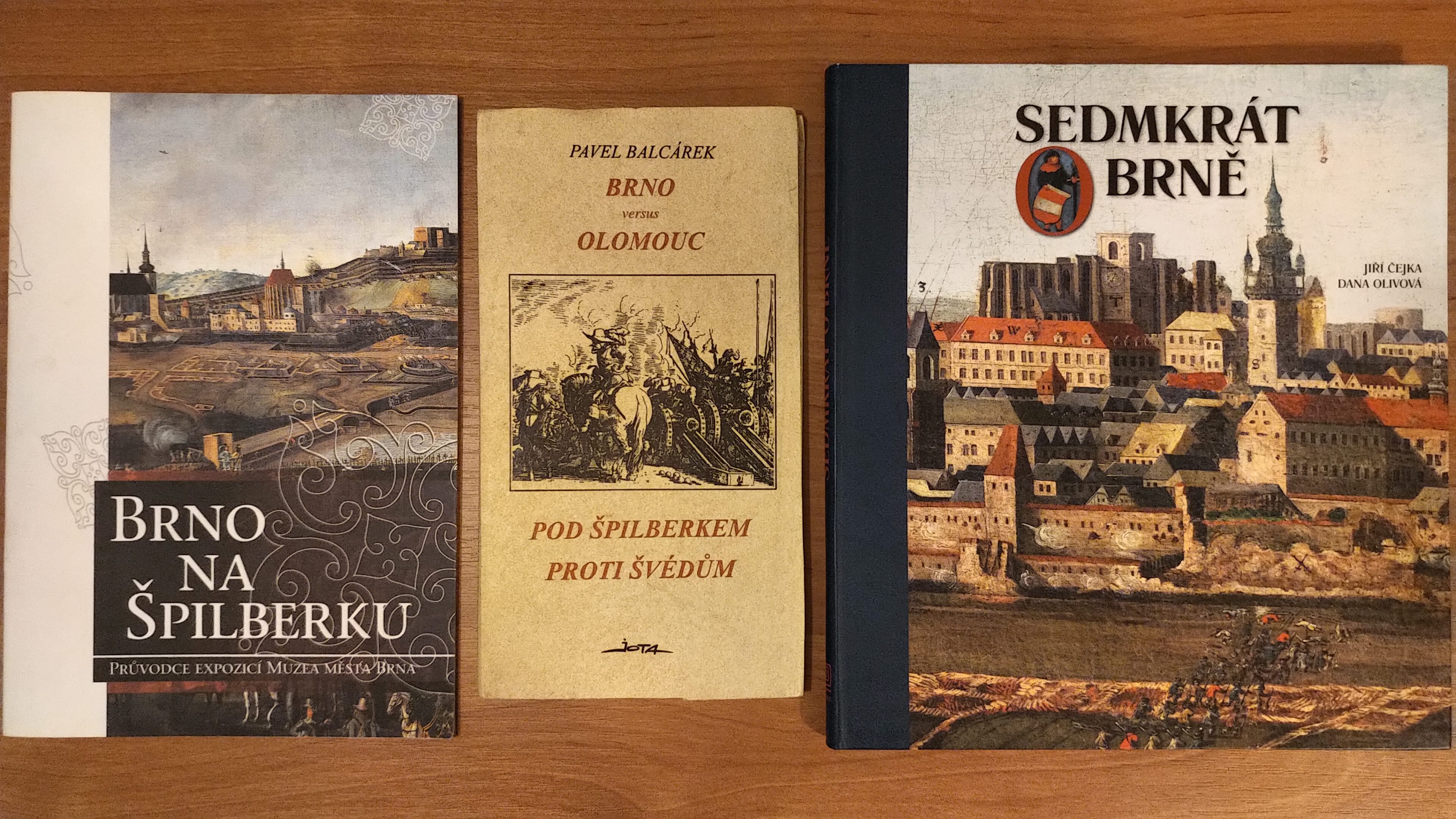